Project: 101079696 — ET-PP — HORIZON-INFRA-2021-DEV-02
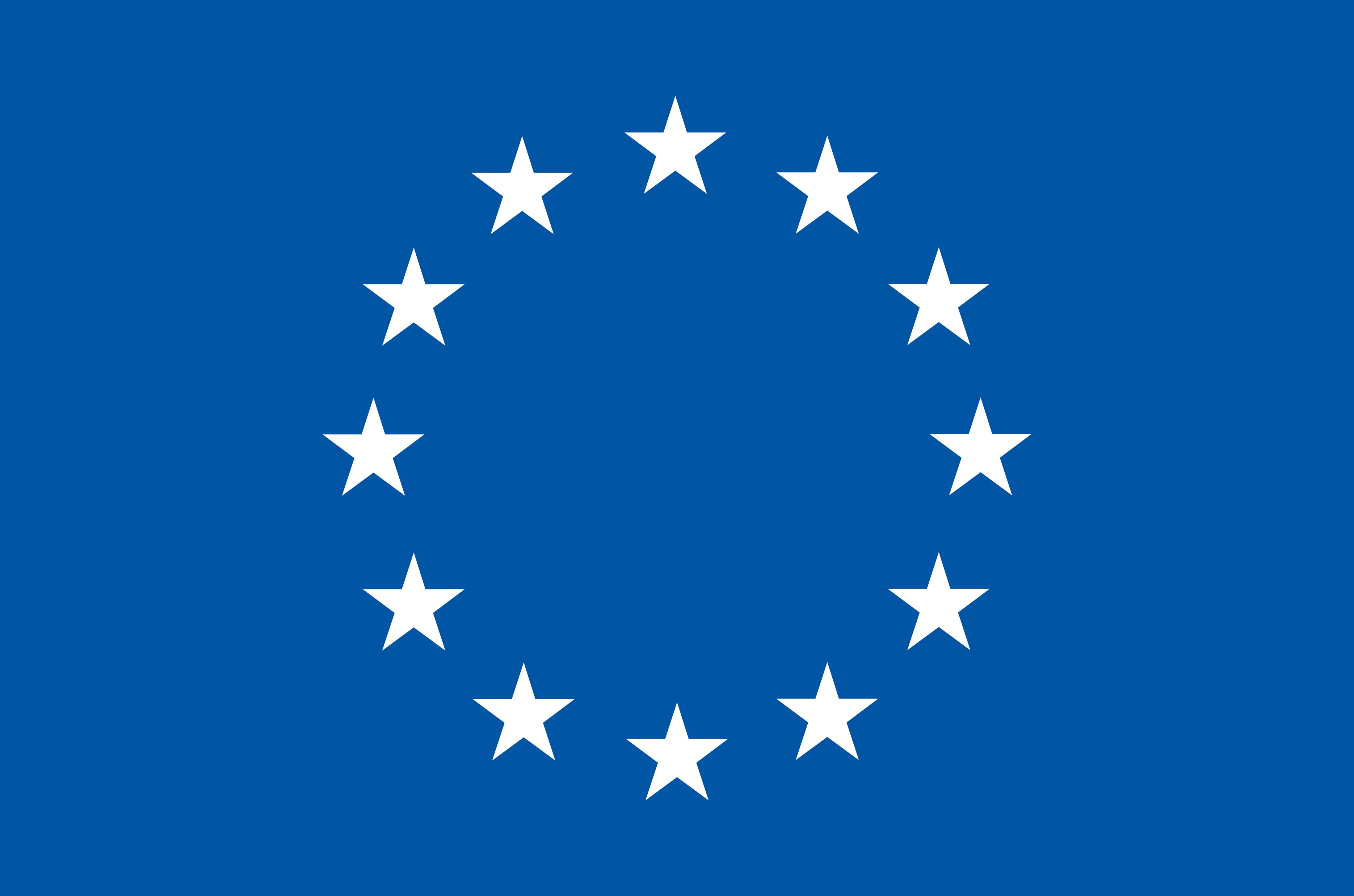 ET-PP annual meeting:administrativedetails
Horizon Europe: Coordination 
and Support Actions
17/06/2024
Grant agreement: Nº 101079696
Outline
1) Status of the project

2) Budget Monitoring

3) Amendment

4) Next steps
17/06/2024
Annual meeting
2
Status of the project
Starting date: 01/09/2022 
Ending date: 31/08/2026 
Project duration: 48 months (now, M22). 
RP1 reporting – submitted. Waiting for the Commission approval
17/06/2024
Annual meeting
3
Reporting periods:
-Technical report (template provided by the EC + continuous reporting portal)
-Financial report (done in the Funding and Tenders Portal)
Electronic submission via the Funding & Tenders Portal
17/06/2024
Annual meeting
4
PAYMENTS
Total Budget: maximum grant amount 3,450,000.00 € (made to the coordinator, distribute the amounts to the beneficiaries)

Prefinancing payment: 1,839,885.00 € (53.3 %) distributed between partners in two payments following provisions of the CA

Interim payment from de Commission:
The payment was suspended, due to required corrections of the Data Management Plan
The Deliverable and the Report have been re-submitted. Pending on the approval and Payment Letter


Next payments based on the interim payments received, taking into account the 85% ceiling.
17/06/2024
Annual meeting
5
2) BUDGET Monitoring
17/06/2024
Annual meeting
6
2) BUDGET Monitoring
17/06/2024
Annual meeting
7
2) BUDGET Monitoring
17/06/2024
Annual meeting
8
3) AMENDMENT
1) Revision of due dates of deliverables/milestones in long-term
2) Change in the budget (own resources planification) and PMs (modification of Budget in Annex II of GA)
3) List of third parties to be included in the GA (existing ones (AGAIN) + new ones)
Last meeting: discussion on the including third parties in the GA to facilitate the monitoring of their contributions to the project

Proposal:  to do that only of various of TPs require to be part of the GA  discussion with the PO if it is possible including only few of them.
17/06/2024
Annual meeting
9
Milestones up to date
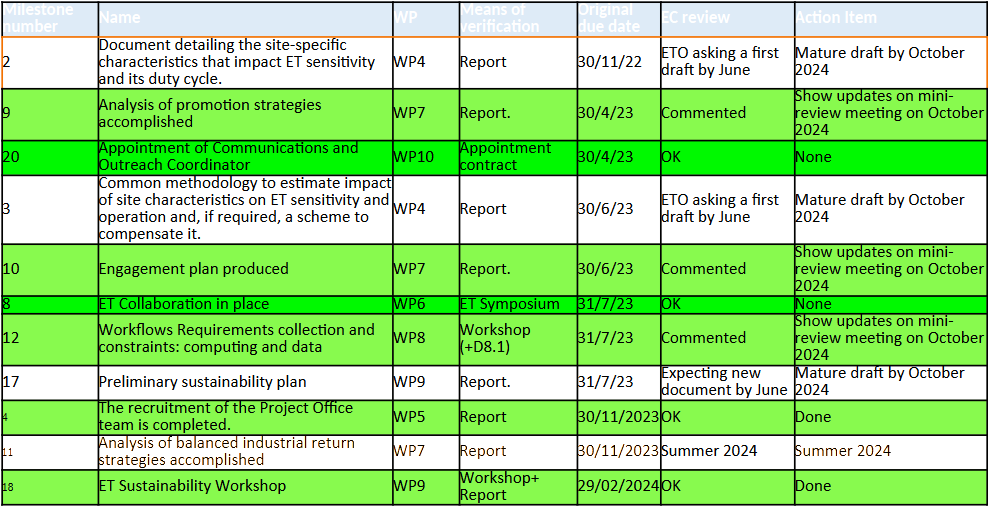 17/06/2024
Annual meeting
10
Deliverables up to RP2
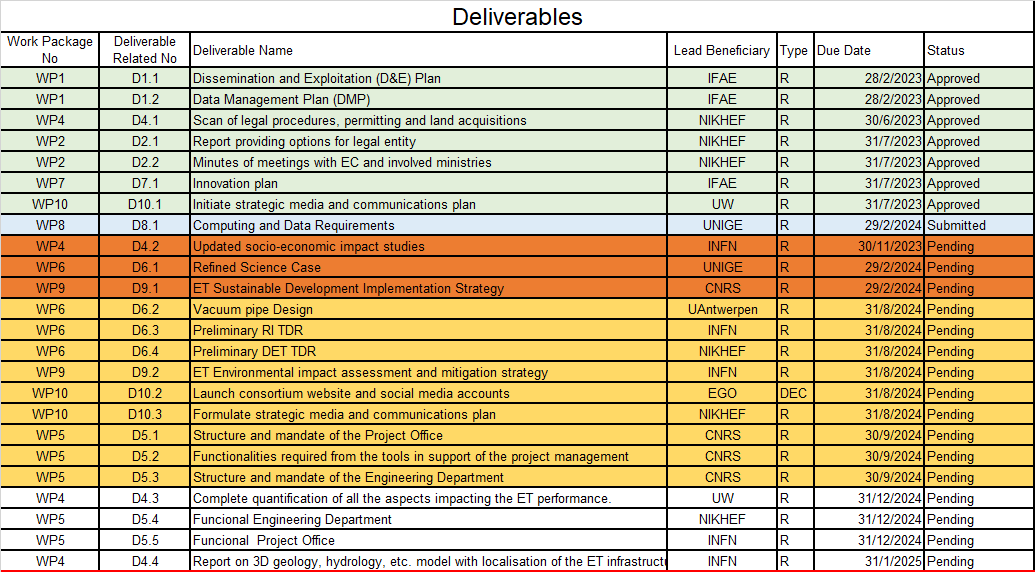 Procedure for the Review of Deliverables and Milestones:  1) Consortium; 2) Coordinator; 3) ET management; 4) F&T Portal
17/06/2024
Annual meeting
11
4) NEXT COMING STEPS
DISCUSSION with the Project Officer on the project modifications. If necessary  launching of the request for amendment

ACTIONS:
Discussion on the delays in the work packages
Possible causes and Impact on the project goals
New due dates and Action Plan
Meeting with the Project Officer
Amendment (if required)

2nd period reporting (March  - April 2025)
13/06/2022
Annual meeting
12
Project: 101079696 — ET-PP — HORIZON-INFRA-2021-DEV-02
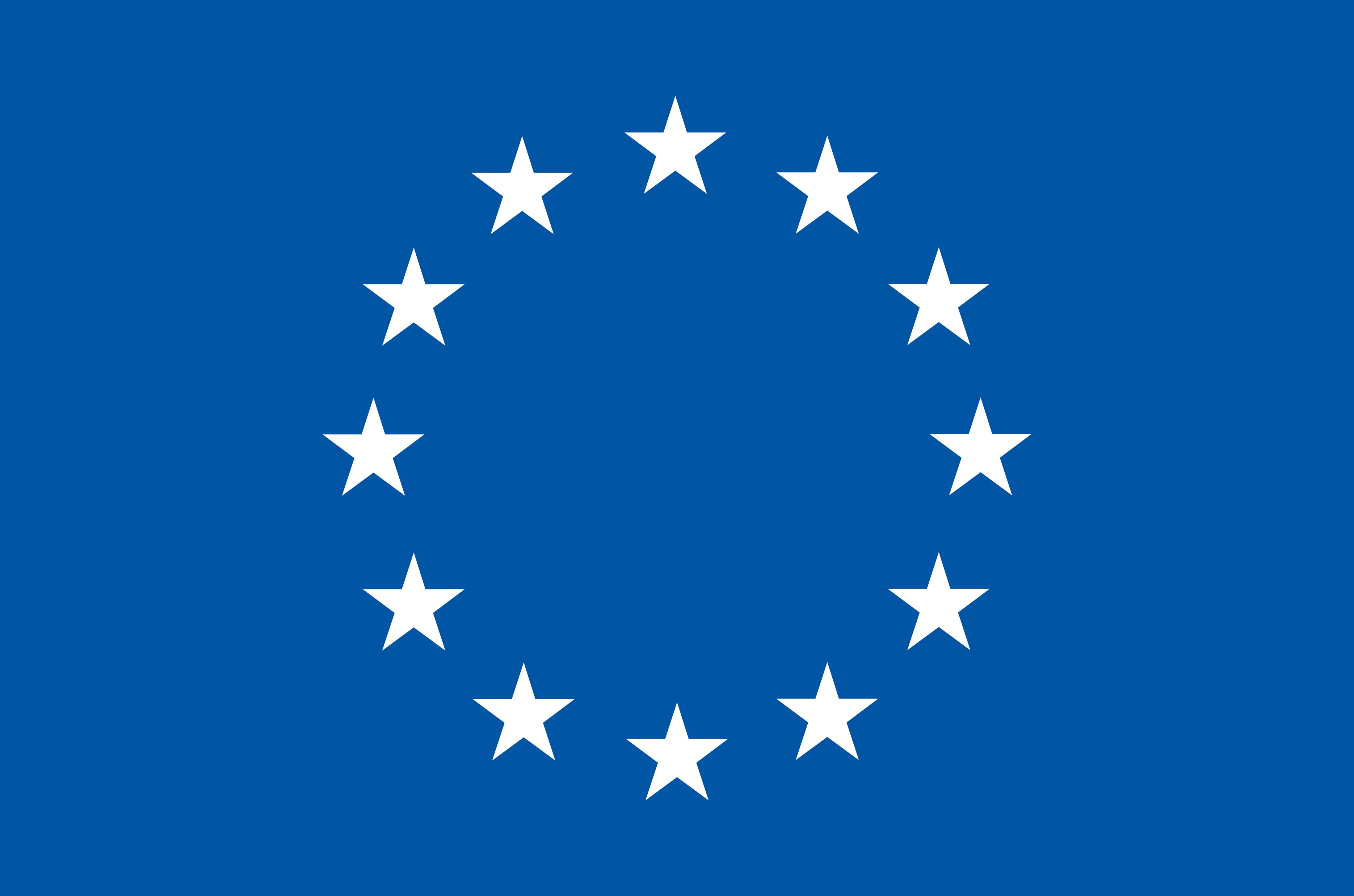 ET-PP annual meeting:administrativedetails
Horizon Europe: Coordination 
and Support Actions
17/06/20234
Grant agreement: Nº 101079696